CHAPTER 1: Introducing Computer Systems
Introduction to Computers
1
Preview and Objectives
Identify the various parts of a computer system and what each does.
Identify various Operating Systems.
Identify major software applications packages and what they do.
Know how to use common features of windows and the desktop. 
Know how to organize files and folders using Windows Explorer.
Be familiar with features common to Windows software.
Have a working knowledge of Microsoft Office software.
Use computers in the business workplace and other fields.
Explain why Information Systems are so important today and how they are transforming organizations and management
Identify appropriate goals and objectives for organizations.
Use various positioning frameworks to analyze an organization’s dependence on Information systems.
Produce /devise an Information Systems plan/strategy for an organization.
Introduction to Computers
2
Definition of a computer
By definition, a computer is an electronic device that inputs data, processes data(converting it into information that is useful to people) outputs and stores information.
Computers are controlled by programmed instructions that transform the data into meaningful information. 
Generally a Computer is a device that accepts input, processes it, stores data, and produces output.
Introduction to Computers
3
Information Processing Cycle
Steps followed to process data
Input
Processing
Output
Storage
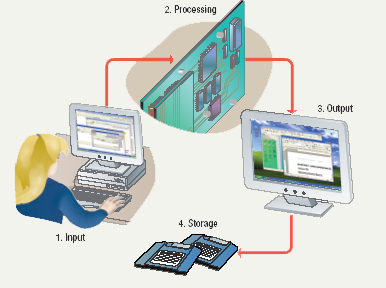 Introduction to Computers
4
Input
Input: Information provided to the computer by a person, the environment, or another computer.
	Examples of Input
words and symbols
numbers
pictures
audio signals from a microphone 
signals from another computer
temperature, speed, pressures, etc. from sensors
Introduction to Computers
5
Processing
Processing - manipulation of data.
Data are symbols that represent raw facts,  objects, and ideas about people, places, events, and things that are of importance in an organization.
A computer program or software is a series of instructions that tell a computer how to carry out a processing task.
Examples of Processing
Arithmetic calculations
Sorting a list
Modifying pictures
Drawing graphs
Introduction to Computers
6
Output
Output - the result  produced by a computer after processing the data.
Output device –displays, prints, or transmits the results after processing.
Examples of Output
images on a monitor
printed documents
sounds
signals to device controllers
Introduction to Computers
7
Memory and Storage
Memory -  the area of a computer that temporarily holds data that is being processed or waiting to be processed, stored, or output.
Storage -  The area where data can be left on a permanent basis while it is not needed for processing.
Examples of Storage
magnetic disks
CD-ROM (Compact Disk Read-Only Memory)
magnetic tapes
Flash disk
Memory card
Floppy disk
Introduction to Computers
8
Personal and Home Uses of Computers
Computers allow people with disabilities to do normal activities.
Shopping online
Playing games with other people
Work from home
Entertainment such as listening to music, watching videos etc.
Enable communication through the use of (electronic mails) e-mails , chats etc.
Introduction to Computers
9
Business Uses of Computers
Computers allow companies to keep large amounts of information at hand.
Databases
Makes ordering and tracking resources quicker and easier.
Allows people to have meetings from different locations.
Helps in information management which eases the process of decision making .
Computers allow people across the world to communicate easily.
Introduction to Computers
10
Educational Uses of Computers
The Internet allows access to hundreds of online research materials.
Allows colleagues to correspond quickly about ongoing research.
Eases the process of analysing research data.
Introduction to Computers
11
Parts of a Computer System
Computer systems have four parts
Hardware
Software
Data
User (people)
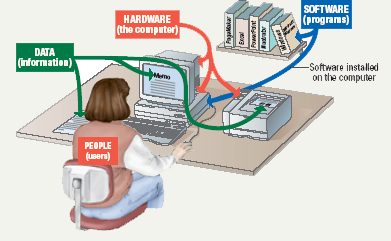 Introduction to Computers
12
Parts of a Computer System
Computer hardware: 
A computer's hardware consists of electronic devices; the parts you can see and touch.
Inotherwords these are  tangible parts of a computer.
The term "device" refers to any piece of hardware used by the computer, such as a keyboard, monitor, modem, mouse, etc.
These are mechanical devices that make up the computer.
Introduction to Computers
13
Computer Hardware Components
Display Device (Monitor or LCD screen)
System Unit
Floppy disk drive
CD ROM drive
Hard disk drive
Keyboard
Mouse
Introduction to Computers
14
Other hardware components
DVD drive (Digital Versatile Disk)
CD writer (Compact disk)
Sound card and speakers
Modem (Modulate and Demodulate)
Printers.
Introduction to Computers
15
Peripherals
A peripheral device designates equipment that might be added to a computer system to enhance its functionality.
Examples:
Printer
Digital camera
Scanner
Joystick
Introduction to Computers
16
Parts of a Computer System
Computer Software 
Is the set of instructions that makes the computer perform tasks. 
The software is a part of the computer you cannot touch but is very important. 
 The software is all the programming that makes the computer run; controlling everything that the computer does.
For any computer to function, it needs to have software installed on it.
Introduction to Computers
17
Parts of a Computer System
Data:
Data consists of raw facts, which the computer can manipulate and process into information that is useful to people.
Computerized data is digital, meaning that it has been reduced to digits, or numbers. The computer stores and reads all data as numbers.
Users:
People operating the computer.
Tell the computer what to do.
Introduction to Computers
18
Essential Computer Hardware
A computer’s hardware devices falls into one of the four categories;
Processor
Memory
Input and Output
Storage
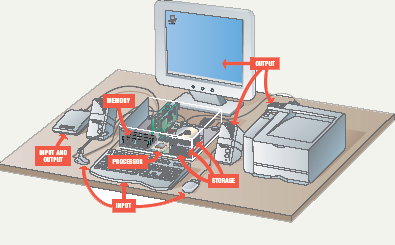 Introduction to Computers
19
Essential Computer Hardware
Processing Devices
The procedure that transforms raw data into useful information is called processing.
The processor is like the brain of the computer.
Organizes and carries out instructions from either the user or software.
Manipulate the data.
Most computers have several processors.
Central Processing Unit (CPU) refers to a computer’s processor.
Introduction to Computers
20
Essential Computer Hardware
Memory devices
Memory is made up of one or more sets of chips that  Store data or program instructions either temporarily or permanently. Memory is divided into two types:
Random Access Memory (RAM)
RAM holds data and program instructions temporarily while the CPU works with them.
RAM is volatile, meaning it holds data only when the power is on. When the power is off, RAM's contents are lost.
The  “random” in RAM implies that any portion of RAM can be accessed at anytime. This helps make RAM very fast.
More RAM results in a faster system.
Introduction to Computers
21
Essential Computer Hardware
Read Only Memory (ROM)
Permanent storage of programs. 
ROM is called non-volatile memory because it never loses its contents.
Holds instructions that the computer needs to operate.
Memory is measured in terms of:
Kilobyte (KB)  - 1,000 bytes
Megabyte (MB) - 1,000,000 bytes
Gigabyte (GB) - 1,000,000,000 bytes
Terabyte (TB) - 1,000,000,000,000 bytes.
Introduction to Computers
22
Position of RAM and ROM on the MotherBoard
Introduction to Computers
23
Essential Computer Hardware
Input and Output Devices
Input devices accept data and instructions from the user or from another computer system.
Output devices return processed data to the user or to another computer system.
Input devices include: keyboard, mouse, scanner, digital camera, microphone etc.
Output devices include: monitor, printer, stereo speakers, headphones etc.
Communications devices (such as modems and network interface cards) perform both input and output, allowing computers to share information.
Introduction to Computers
24
Essential Computer Hardware
Storage Devices
The purpose of storage is to hold data permanently, even when the computer is turned off.
Storage devices hold data not currently being used by the CPU. 
Data is commonly stored on a magnetic or optical disk.
A disk drive is a device that reads data from and writes data to a disk. Most new computers feature a floppy disk drive, a hard disk drive, and an optical disk drive.
The most common optical storage devices are CDROM and DVD-ROM drives.
Introduction to Computers
25
Computer Software
Software is a set of instructions that drive a computer to perform specific tasks.
These instructions tell the machine’s physical components what to do.
A set of instructions is often called a program.
When a computer is using a particular program, it is said to be running or executing the program.
The two most common types of programs are system software and application software.
Introduction to Computers
26
Computer Software
System software: Is any program that controls the computer’s hardware or that can be used to maintain the computer in some way so that it runs more efficiently.
System Software provides a platform for running application software.
There are three basic types of system software:
An operating system tells the computer how to use its own components. All computers require an operating system.
The OS tells the computer how to interact with the user and its own devices.
Examples of operating systems include Windows, Macintosh operating system and Linux.
Introduction to Computers
27
Computer Software
A network operating system allows computers to communicate and share data across a network while controlling network operations and overseeing the network’s security. Example is Windows server 2003.
A utility is a program that makes the computer system easier to use or performs highly specialized functions. 
Utilities are used to manage disks, troubleshoot hardware problems, and perform other tasks that the operating system itself may not be able to do. For example a Symantec antivirus, Partition Magic etc.
Introduction to Computers
28
Computer Software
Application Software: Tells the computer how to accomplish specific tasks, such as word processing or drawing, for the user.
Some of the major categories of these applications include:
Word processing software for creating text-based documents 
Spreadsheets for creating numeric-based documents such as budgets.
Presentation programs for creating and presenting electronic slide shows.
Graphics  programs for designing illustrations or manipulating photographs, movies etc.
Database management software for building and manipulating large sets of data such as names, addresses etc.
Introduction to Computers
29
Data and Information
Data are the words, numbers, symbols and graphics that describe people, events, things, and ideas.
Data becomes information when it is used as the basis for initiating some action or for making a decision.
Information are the words, numbers, and graphics used as the basis for human actions and decisions.
A  set of data that has been given a name is called a file.
A file that a user can open and use is called document.
A folder is a place where groups of computer files and other folders can be kept and organized.
Introduction to Computers
30
Files
A file is a named collection of data, stored on a storage medium such as a hard disk.
There are two types of files
Data files contains text, images, or other data that can be used by a program.
Executable files contains programs or instructions that tell the computer how to perform a task.
Filename extensions describe a file’s contents.  For example Executable files usually end in .exe, word files end in .doc, adobe acrobat documents end in .pdf etc.
Introduction to Computers
31
Extensions and Formats
A filename might be followed by a filename extension that further describes the file contents.
Word files end in .doc
Excel files end in .xls
The file format is the arrangement of data in a file and the coding scheme that is used to represent the data.
The native file format is the format that is saved by the application that created it.
Introduction to Computers
32
Assignment 1
Discuss the history and evolution of computers. (maximum. 3 pages).
Computers are used more extensively than ever for tasks such as banking, investing, shopping and communicating. Do you see this trend as having a positive or a negative impact on our society and economy? Give reasons to support your answer. (maximum. 3 pages).
Introduction to Computers
33